Компания 3М совместно с ГБОУ ВПО Читинской ГМА Минздрава России в рамках проекта «Дни 3М в Чите»
приглашают Вас принять участие в конференции
«Актуальные вопросы стоматологии»
Лектор - Альберт   Вэнинг, Чехия
Руководитель научных и академических проектов компании 3M ESPE в Европе, на Ближнем Востоке и в Северной Африке.
Профессор, почетный лектор Бирмингемского университета (Великобритания), приглашенный лектор 45 университетов 20 стран мира.

Лектор – Кузин Андрей Викторович, г. Москва             
Кандидат медицинских наук, врач-стоматолог хирург отделения хирургической стоматологии, ФГУ ЦНИИС и ЧЛХ Минздрава РФ, г. Москва
Автор свыше 100 научных публикаций в периодических изданиях. 
Автор двух методических руководств по вопросам обезболивания в стоматологии. 
Неоднократно проходил усовершенствования по различным разделам хирургической стоматологии, анестезиологии и реаниматологии в РФ и за рубежом.
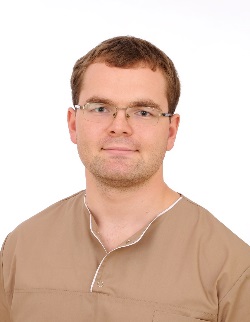 25 октября 2016
г. Чита
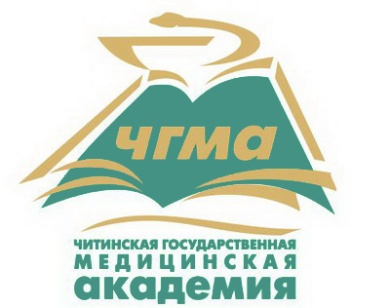 Программа семинара
Соблюдение алгоритмов местного обезболивания - основа успешного стоматологического лечения (09:00 – 12:00, Кузин А.В.)
Общие требования к проведению местного обезболивания в амбулаторной стоматологии. Выбор инъекционного инструментария и анестетика.
Проблемы эффективности местного обезболивания. Обезболивание зубов нижней челюсти. Основные и альтернативные методы.
Мандибулярная анестезия и индивидуальные особенности пациента. Алгоритм проведения.
Какой анестетик лучше? Показания, фармакологические свойства анестетиков амидного ряда. Эффективность артикаина – пределы возможностей. Современные научные данные об эффективности различных методик обезболивания в стоматологии.
Обезболивание в очаге воспаления. Патофизиология воспаления и фармакологическое действие анестетика. Выбор комбинации методик местного обезболивания при обезболивании отдельных групп зубов.
Местные осложнения инъекционного обезболивания. Травма нерва (постинъекционная парестезия), некроз слизистой оболочки полости рта, отлом инъекционной иглы, офтальмологические нарушения.

Качество стоматологической помощи в эстетической стоматологии, как результат менеджмента твердых и мягких тканей. (13:00 – 16:00, Альберт Вэнинг)
Современные подходы в выборе плана лечения стоматологического пациента: прямая или непрямая реставрация? Основы малоинвазивного препарирования.
Качественный бондинг, как основа композитной реставрации. Требования к современному адгезиву.
Построение реставрации. Какой композитный материал сможет не только обеспечить ее функционирование, но и передать естественную эстетику.
Шлифование и полирование. Новые тенденции.
Силиконовый ключ и другие технические приемы в каждодневной стоматологической практике.
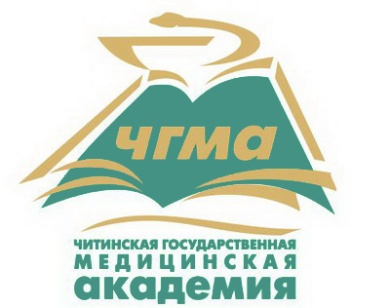 Длительность семинара: 09:00 – 16:00
Место проведения: г. Чита ул. Горького, 39а, 
Актовый зал